Слушајте и пополнете
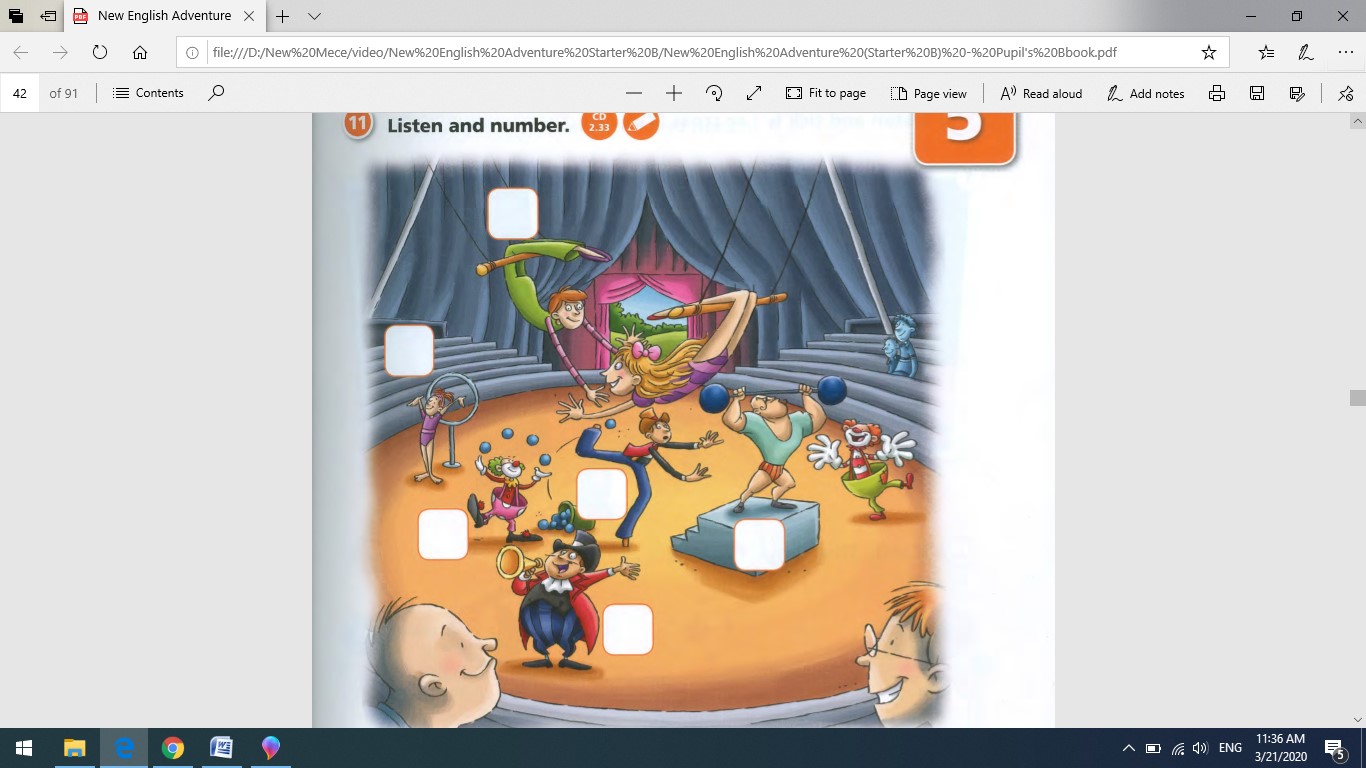 Слушајте ја и повторете ја песната
Поврзете ги сликите со нивните точни сенки и вежбајте реченици: I’ve got strong/long/short armsI’ve got  short/long legs( родителите им ги читаат речениците на децата)
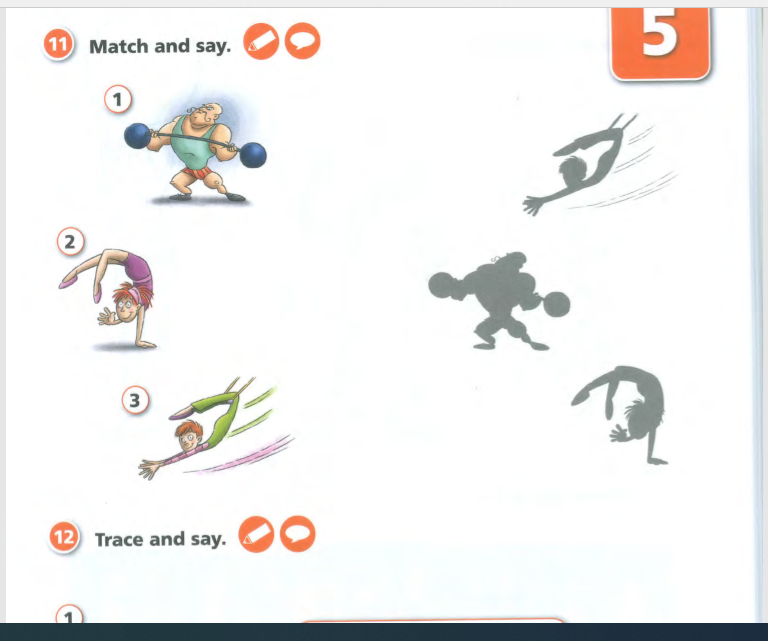